„Filosofie byla dosud jen nepochopením těla.“
Nietzschův Zarathustra
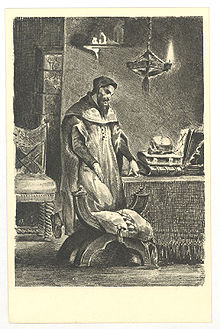 „Na počátku byl čin.“ Cesta ke ztělesnění
Faust: „Vpadněme činem v šumící čas, v rachotu dějin zazní náš hlas!“ Goethe, Faust, 1973, str. 79.
Hegelův komentář: „Stíny vědy, zákonů a zásad, které jediné tvoří clonu mezi ním a jeho vlastní skutečností, mizí jako neživá mlha, která nemůže soutěžit s jistotou jeho reality.“ Fenomenologie ducha, str. 248.
Fichte: Tělo je „nástrojem veškeré naší kauzality“, a potud je „podmínkou našeho Já“.
Hegel: Původně je vědomí tělesnou žádostivostí, která se postupně stává sebe-vědomou. (Fenomenologie ducha, str. 151). „Tělo je bytím svobody.“ Hegel, Základy filosofie práva, str. 85.
Schopenhauerův primát vůle (a těla)
„Že vůle je tím reálným a esenciálním v člověku, intelekt však jen sekundárním, podmíněným, vyvolaným, je viditelné také z toho, že intelekt může svou funkci provádět zcela čistě a správně jen tak dlouho, dokud mlčí vůle; naproti tomu každé její zaznamenatelné vzrušení ruší funkci intelektu a svým vmíšením falšuje jeho výsledek. Intelekt však podobným způsobem vůli nepřekáží. … Láska a nenávist zcela falšují náš soud: na našich nepřátelích nevidíme nic než chyby, na našich milovaných jen přednosti, a dokonce i jejich chyby se nám zdají hodné lásky.“ Schopenhauer, Svět jako vůle a představa, II, kap. 19.
Fyziologie jako první věda?
„Části těla musejí být proto hlavními žádostivostmi, jimiž se manifestuje vůle, vyjádřeno úplně, musejí být jejími viditelnými výrazy: zuby, jícen a zažívací trubice jsou objektivizovaným hladem; genitálie objektivizovaným pohlavním pudem; uchopující ruce, rychlé nohy odpovídají již více zprostředkovanému úsilí vůle, které podávají. Jako obecně lidská forma odpovídá lidské vůli, tak individuelně modifikované vůli, charakteru jednotlivce, odpovídá individuální korporizace, která je proto ve všech částech naprosto charakteristická a významuplná.“ Schopenhauer, Svět jako vůle a představa, I, str. 100.
Schopenhauerova fyziognomická seznamka
„Přednost dáváme období od 18. do 28. roku. Mládí bez krásy má ještě půvab; krása bez mládí žádný.“

„Druhým ohledem je zdraví.“

„Třetím ohledem je skelet, protože je základnou druhového typu. Každý nepoměr skeletu pociťujeme velmi silně.“

„Čtvrtým ohledem je bujná postava.“

„Teprve poslední je ohled na krásu obličeje. Také zde přicházejí do úvahy především kostní části. O životním štěstí nesčetných dívek rozhodlo malé zakřivení nosu – a to právem, vždyť jde o druhový typ.“

„Kdykoliv někdo tvrdí, že se zamiloval do protějškova ducha, je to marnivé a směšné předstírání nebo přepjatost degenerované bytosti.“
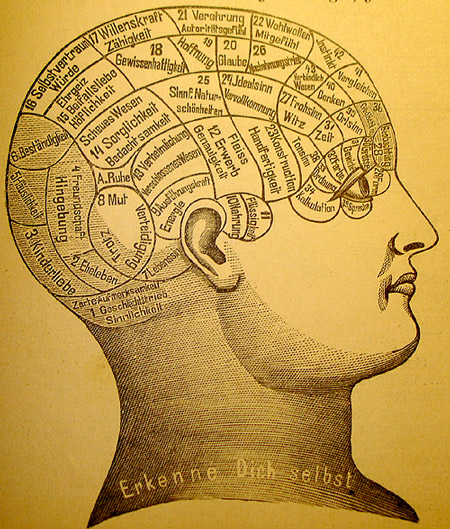 Frenologie neboli šáhneme vám na hlavičku
Frenologie byl obor, který předpokládal a zkoumal souvislost stavby lebky s duševními schopnostmi a charakterovými rysy. 
Obor byl populární zejména v 19. století, od začátku 20. století byl zavržen jako pseudověda. 
Věda byla populární především mezi osvícenci a sociálními revolucionáři, protože zatřásla rodovými, stavovskými rozdíly a tradiční hierarchií.
WhitmanovaÓda na frenologii
“Who are you indeed who would talk or sing in America? / Have you studied out the land, / Its idioms and men? / Have you learn’d the physiology, / Phrenology, politics, geography, pride, freedom, friendship of the land? / Its substratums and objects?”
F. A. Lange: Historie materialismu a kritika jeho významu v současnosti (1866)
Kniha výrazným způsobem ovlivnila vztah k materialismu v rozličných vědních oborech
Lange zastává stejně jako Schopenhauer kantiánské východisko: lze poznat jen fenomény, nikoliv absolutní pravdy, vydává se však nikoliv jako Schopenhauer cestou naturalizace, ale cestou psychologizace: naše pojmy jsou výrazem našeho chtění, našich potřeb a tužeb. Metafyzika je pojmová poezie – činí pro nás život snesitelnějším, lépe se v něm díky metafyzice prakticky orientujeme, pojmy jsou nástroje přežití svého druhu.
Transcendentální subjekt je nahrazen pojmem organismu. Tato inspirace vedle Nietzscheho k ideji, že sám vypracuje koncept organismu ve své disertaci (pak z toho sešlo) a chystal se studovat chemii (i z toho sešlo). 
Langeho hlavní teze: člověk je jen specifická forma univerzálního života, fyziologie a psychologie jsou královskou cestou k porozumění člověku. Mysl je výsledkem organických pochodů.
Nietzschovy poznámky k Langeho spisu
„1. Svět je produktem naší organizace. 
2. Viditelné fyzikální orgány jsou, stejně jako všechny ostatní části fenomenálního světa, pouhými obrazy neznámého objektu.
3. Skutečná organizace je proto stejně neznámá jako vnější věci.“
Revoluce v chápání člověka, filosofie i politiky
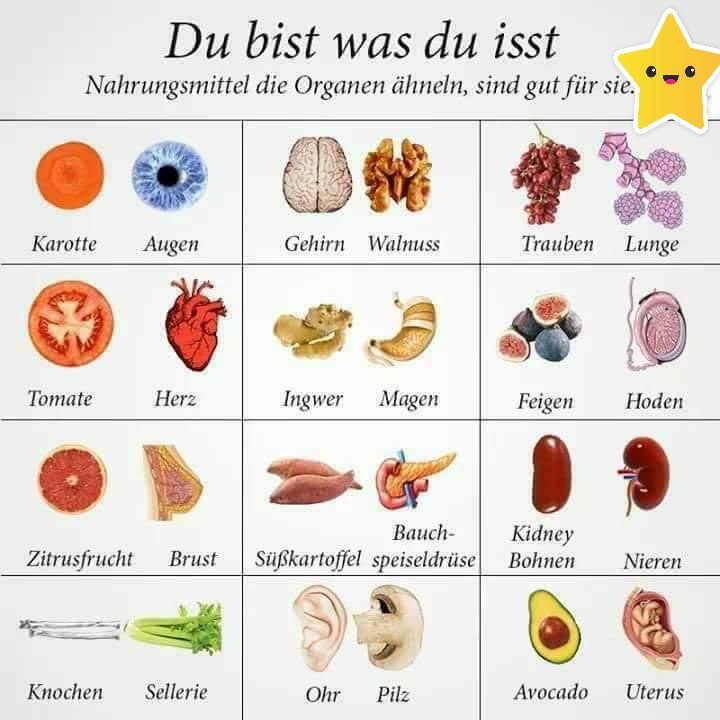 Na základě Langovy teorie nabyl Ludwig Feuerbach přesvědčení, že člověka lze proměnit spíše změnou stravy než změnou idejí. 
Sám Nietzsche v dopisech často zmiňuje Feuerbachovo heslo: „Jsi to, co jíš.“ Změna stravy změní člověka.
Nietzschova první filosofie: Radostná věda. Gaya scienza
Původně termín odkazuje k provensálským básníkům z 11. a 12. století, kteří (podle Ecce homo v sobě kloubili „pěvce, rytíře i svobodného ducha“).
Kniha je zakončena Písněmi prince Psance. Závěr tvoří báseň
Mistrál. Taneční píseň.
„Vzhůru k tanci trubadúrů
mezi svět a boha vzhůru,
K světcům, k dívkám do tance.“
„Přivtělit si“ gaya scienza
„Schopnost vědomí je posledním a nejpozdějším vývojovým článkem organické říše, a tudíž také tím, co je v ní nejméně hotové a nejslabší. … Kdyby nebyl záchovný instinkt tak nesmírně mocný, kdyby nesloužil celku jako regulátor – pak by muselo zvrácené souzení a fantazírování s otevřenýma očima, povrchnost a lehkověrnost, zkrátka právě vědomí přivést lidstvo do záhuby…. Toto směšné přeceňování a nepochopení vědomí má jeden velmi pozitivní důsledek: zabránilo se tím totiž jeho překotnému utváření. Jelikož se lidé domnívali, že vědomí už mají, nesnažili se příliš, aby ho dosáhli – a ani dnes tomu není jinak! Stále ještě to je úplně nový a lidskému oku právě až nyní se vynořující, zatím stěží rozeznatelný úkol – přivtělit si vědění a učinit je instinktivním. Dosud jsme si přivtělili jen své omyly a že veškeré naše vědomí se vztahuje k omylům. Nietzsche, Radostná věda, § 11.
Proti sebeočumování ducha
Tělo je základnější, což znamená, že se od mysli se můžeme distancovat, nikoliv od těla. „Existuje božská duchovní inspirace, nikoliv božská zápůjčka žaludku.“ Nachlaß, VII 36[36]. 
Tělo je bohatší, smyslový svět podnětnější. Vědomí je vždy vědomím něčeho. Ve vědomí samém není nic. Abstrakcí od světa dospějeme k prázdnotě. Metodologické vykročení od ducha zfalšuje svět, učiní jej jednodušším, skutečnost je mnohonásobně složitější.
Metodický materialismus a moderní vědy. Nietzsche si cení, že vědy vycházejí od empiricky daného, tedy od něčeho, co je z principu kontrolovatelné a co je zjevně předběžné a revidovatelné („vše nepodmíněné patří do patologie.“)
Tělo (Leib) – já (Ich) – prapodstata (Selbst)
Tělo je „pravým já“ (Selbst). Pais paizón – dítě hrající si. Viz Hérakleitův výrok o Diovi.
Intelekt pouhým nástrojem těla. 
Leib je tělo, které neovládáme, které ovládá nás, je to dynamika v základu nás samých.
Heidegger vycházeje z Nietzsche rozlišuje na leibender Leib (große Vernunft), tj. „tělesné tělo“, a na Körper, což je ten aspekt těla, který pod kontrolou máme a lze přeložit jako „těleso“.
M. Heidegger, Nietzsches Lehre vom Willen zur Macht als Erkenntnis, in: Gesamtausgabe, II. Abt., Bd. 47, 1989, str. 151–160.
Tělesnost paměti…
Podle Nietzscheho je paměť to, co člověka odlišuje od zvířete: člověk je zvíře, které umí slibovat. Ze zvířete v člověka se nicméně proměňuje brutálními metodami: to, že člověk druhému dluží např. určitý obnos peněz, je mu vpalováno do těla tak, aby měl svůj dluh stále na paměti. Tím se vytváří – konektivní paměť: člověk je vázán dluhem k druhému. Teprve dluhem, který je člověku vpalován do těla, vzniká minulost v podobě vzpomínky. Dříve klesala minulost do zapomnění. Podle Nietzscheho je člověku „přirozenější“ s minulostí si „nic nezačínat“, a tak musí být druhým (věřitelem) přinucen k tomu, aby si minulost nosil s sebou.
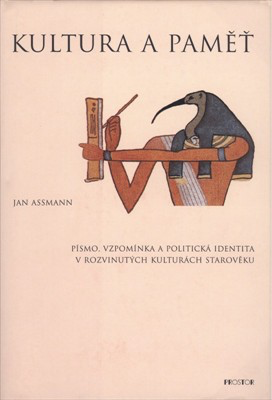 … a její náboženská relevance
Jan Assmann navazuje na to, co Nietzsche nazývá v Genealogii morálky vytváření paměti („Gedächtnismachen“). Náboženství je gigantický podnik na uchování paměti, a proto se mnohé kultury explicitně věnují tím, jak člověku vepsat minulost do těla.
Formy kulturní mnemotechniky aneb co má trvat, musí být vepsáno do krve
Assmann nazývá judaismus „náboženstvím paměti“; toto své tvrzení ilustruje na Deuteronomiu, tedy na Páté knize Mojžíšově, v níž shledává „zakládající text určité formy kulturní mnemotechniky“:
Učení zpaměti neboli „vštípení do srdce“: „A tato slova, která ti dnes přikazuji, budeš mít zapsána v srdci.“ Nebo „Tato má slova si vložte do srdce a do své duše.“
Výchova, předání dalším pokolení skrze komunikaci: zmínka o věci při každé možné příležitosti: „Budeš je vštěpovat svým synům a budeš o nich rozmlouvat, když budeš sedět doma nebo půjdeš cestou, když budeš uléhat nebo vstávat.“
Učinění viditelným: „Uvážeš si je jako znamení na ruku a budeš je mít jako pásek na čele mezi očima.“ Rovněž: Hraniční symbolika: „Napíšeš je také na veřeje svého domu a na své brány.“
Ústní podání, tj. poezie jakožto kodifikace historické vzpomínky. „Nyní si tedy napište tuto píseň. Uč ji syny Izraele, vlož jim ji do úst, aby byla tato píseň mým svědkem proti synům Izraele.“
Kanonizace smluvního textu (Tóry) jakožto základ doslovného zachování: „I napsal Mojžíš tento zákon… a přikázal: Každého sedmého roku,… o slavnosti stánků,… budeš předčítat tento zákon před celým Izraelem.“